Масла, созданные по секретной рецептуре традиционной китайской медицины
Масло «Секрет благодатных вершин»
Мастопатия от греческих слов mastos (грудь) и pathos (страдание).
В мифах и легендах древней Греции описаны страдания жены Зевса: «Гера жаловалась на боль в груди, и ощущения эти были похожи на то, как если бы грудь была наполнена морскими камешками».
Асклепий излечил Геру — настоем из целебных трав…
По статистике, 60-90% женщин в возрасте от 25 до 40 лет страдают мастопатией
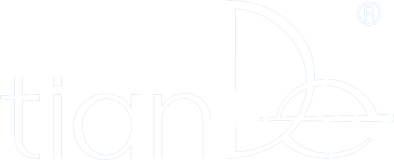 Мастопатия — не болезнь,  лекарства не существует!Каждая 4-я пациентка оперируется повторно…
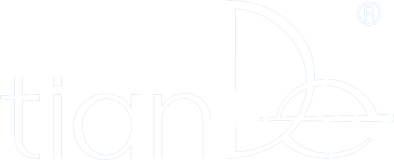 Китайским врачевателям удается победить недуг, перед которым бессильны достижения европейской медицины
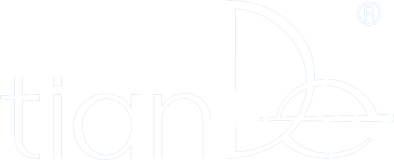 Состав масла «Секрет благодатных вершин»
Смола астрагала
Экстракт корня женьшеня
Эфирное масло шалфея
Эфирное масло и экстракт любистока
Экстракт корня имбиря
Смола стиракса
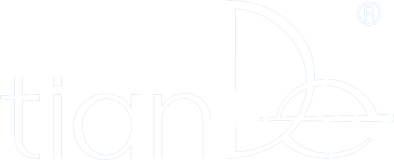 Астрагал - «желтый вождь» или «царская трава жизни»делает клетки бессмертными
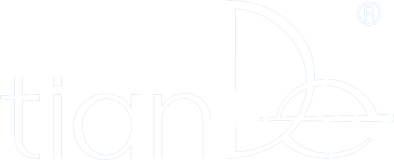 Женьшень«корень жизни» и «панацея»делает клетки бессмертными
Panax  — 
от лат. «панацея»
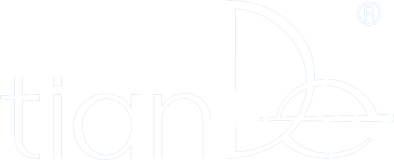 Эфирное масло шалфея — «женское масло»
«salvia» — от лат. «спасение».
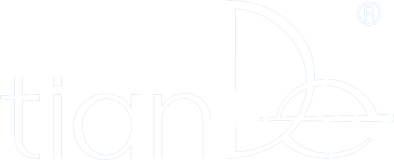 Любисток — «заря лекарственная» или «любим-трава»
"Они хранили в жизни мирной
Привычки милой старины…
В день Троицын, когда народ
Зевая слушает молебен,
Умильно на пучок   зари 
Они роняли слёзки три…" 
               А.С. Пушкин. "Евгений Онегин".
Имбирь — «рогатый корень»
В Китае говорят: 
«Нельзя жить ни одного дня без имбиря».
Стиракс — душистая смола
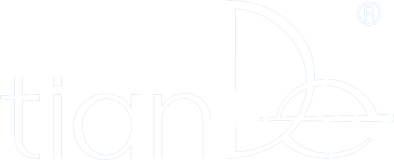 Действие масла «Секрет благодатных вершин»  подтверждено клиническими исследованиями:
у 62% женщин отмечено исчезновение симптомов мастодинии (ощущения отечности молочных желез и болей при прикосновении) через 21 день применения масла;
69% женщин на фоне лечения отметили исчезновение синдрома предменструального напряжения молочных желез;
у 67% женщин выявлена положительная динамика в отношении пальпаторных признаков фиброзно-кистозной мастопатии (уменьшение плотности тканей, ослабление болезненности при пальпации);
у 15% женщин, имевших перед началом лечения кисты молочной железы, отмечено уменьшение размера и количества кист.
Масло «Секрет покоев императора»
…в покоях древнекитайских императоров кроме главной жены находилось до 40 дополнительных и 80 наложниц…
Сегодня каждый третий мужчина страдает от заболевания простаты.
От каштана до грейпфурта…
В традиционной китайской медицине лечение простатита проводится без антибиотиков!
Эфирные масла повышают скорость доставки полезных веществ до 10 раз!
Компоненты масла, в отличие от медикаментозных препаратов,  «попадают в цель».
Состав масла «Секрет покоев императора»:
Экстракт корней ремании китайской
Экстракт корней дудника (ангелики)
Эфирное масло лимонника китайского
Экстракт алисмы (частухи подорожниковой)
Экстракт пории кокосовидной
Экстракт ягод малины
Экстракт листьев мушмулы японской
Экстракт корней книдиума лекарственного
Эфирное масло мирры
Смола астрагала
Ремания китайская  или наперстянка
Растение, которое «тонизирует кровь», 
«наращивает жидкие ткани» и восполняет Цзин-ци
Дудник или ангелика — растение, которое  «гармонизирует кровь»
По легенде, исцеляющую силу для людей этому растению придал архангел Михаил, отсюда и название Ангелика (греч.angelos- ангел).
Лимонник китайский — «плод пяти вкусов»
Лимонник имеет репутацию придворного растения китайских императоров
Алисма — водный подорожник»
Пория кокосовидная или китай-корень
Малина — «природная виагра»
В семенах малины содержится цинк, который управляет «поведением» тестостерона.
Мушмула — ближайший родственник боярышника и груши
Мушмула содержит фитонциды — 
антибактериальные вещества
Книдиум лекарственный или жгун-корень
Улучшает потенцию благодаря стимуляции выработки сигнальных молекул — оксида азота
Мирра — священная и исцеляющая…
соединяет реку Жизни с рекой Любви
Астрагал — «желтый вождь» или «царская трава жизни»делает клетки бессмертными
Действие масла 
«Секрет покоев императора» подтверждено клиническими исследованиями

С октября по декабрь обследовались мужчины с признаками хронического простатита в возрасте от 39 до 64 лет

Результаты:
уменьшение признаков воспаления в секрете предстательной железы;
исчезновение болей в промежности и надлобковой области
улучшение мочеиспускания
повышение жизненного тонуса
усиление потенции
Исследования проведены в отделении онкоурологии 
Алтайского краевого онкодиспансера